Что задали?
Где списать?
Когда сдавать?
В каких словах содержатся по сто букв (любых)?
Как топор превратить в ручку топора?
Разминка
Как большой дом превратить в маленький?
В каком глаголе сто отрицаний ?
Назовите растение
Вспоминаем сказку
Вспоминаем сказку
Вспоминаем произведение
Вспоминаем произведение
Подключаем логику
Подключаем логику
Подключаем логику
Где логика?
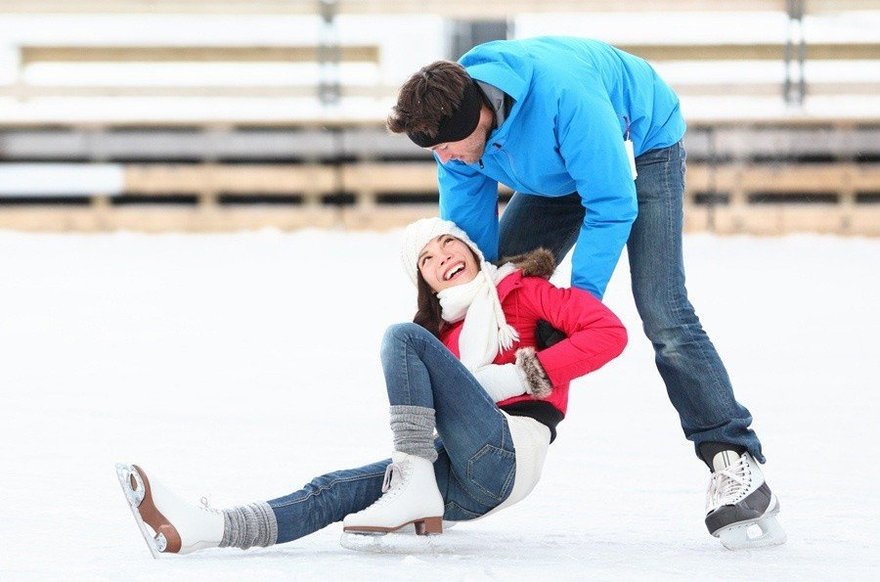 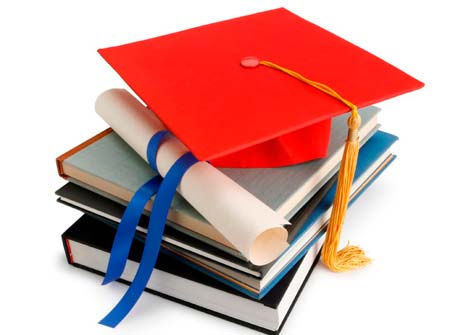 Где логика?
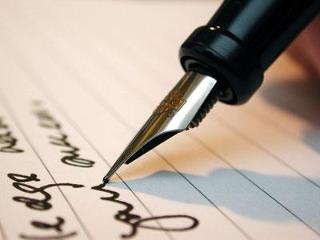 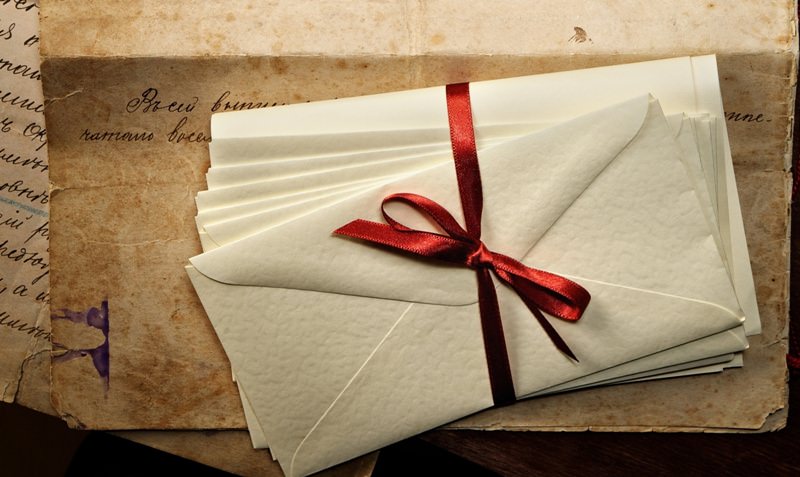 Где логика?
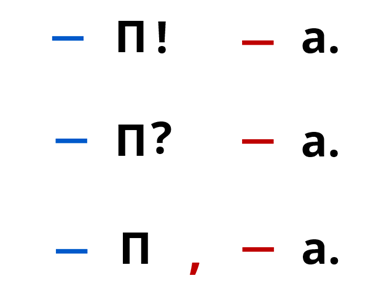 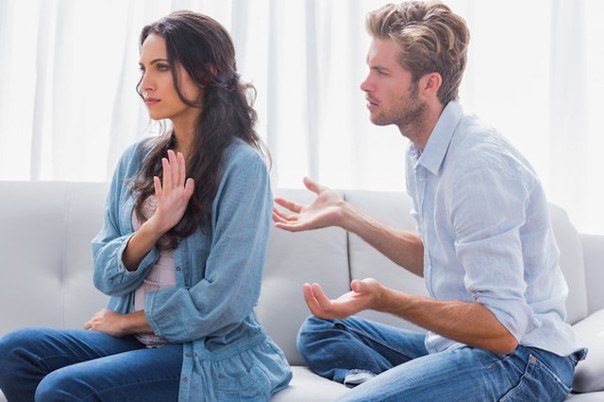 Вспомните фразеологизмы
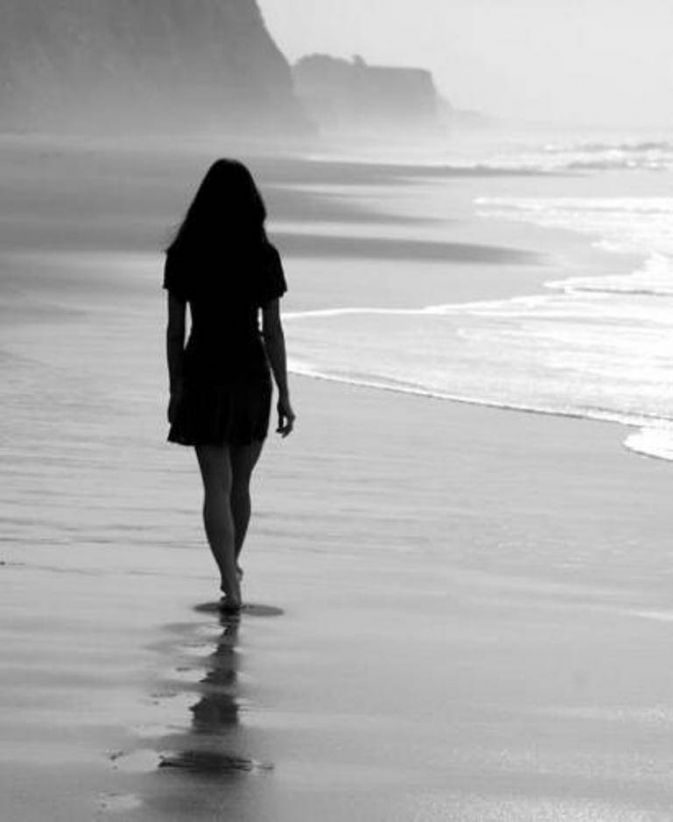 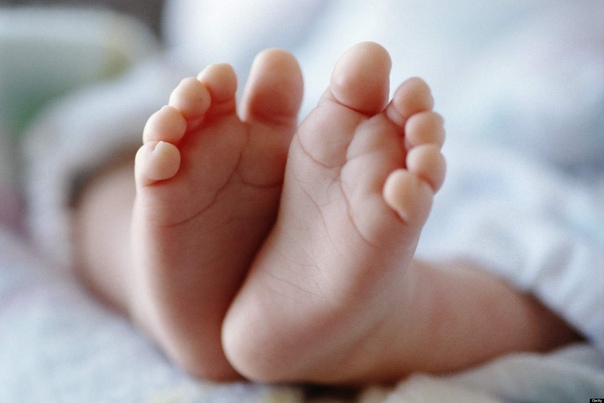 Вспомните фразеологизмы
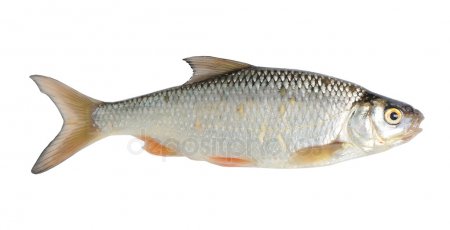 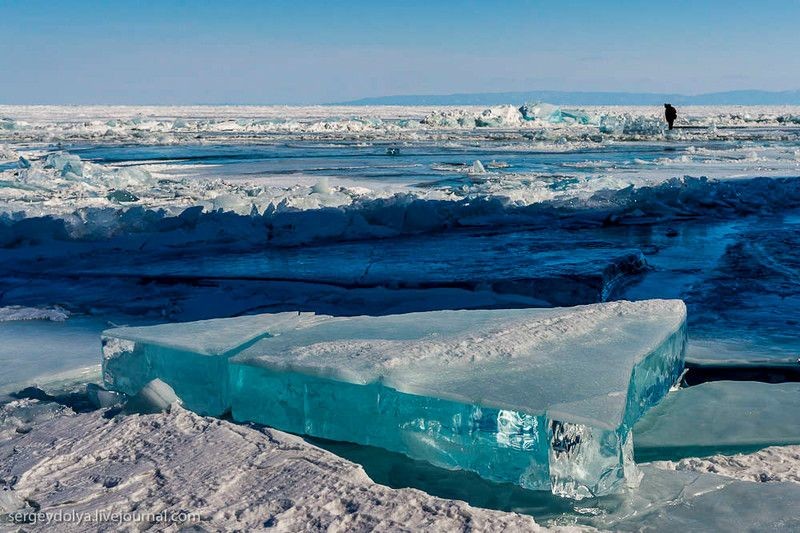 Вспомните фразеологизмы
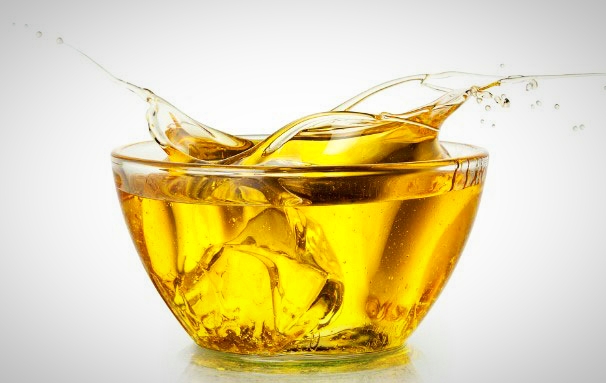 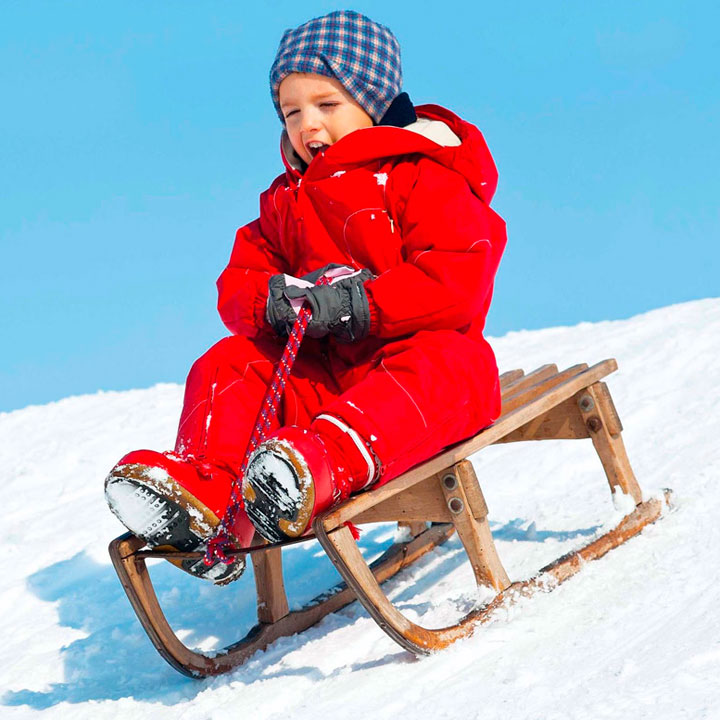 Вспомните фразеологизмы
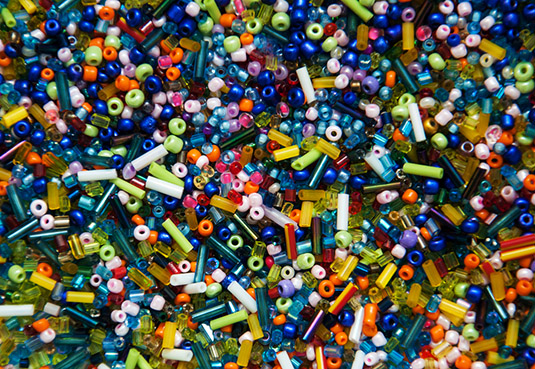 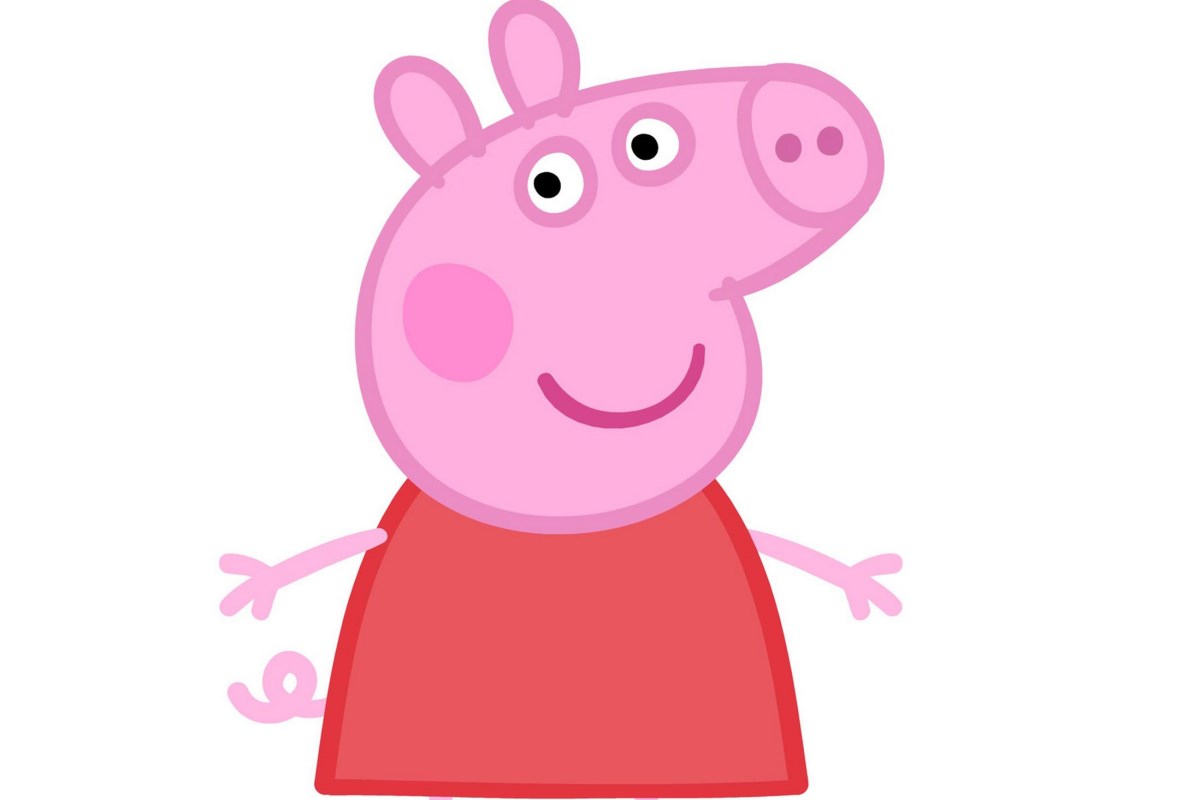 Угадайте часть речи
Угадайте часть речи
Угадайте часть речи
Угадайте часть речи
Угадайте член предложения
ВСЕМ СПАсибо!